Phonics WorkshopFriday 16th December 2016
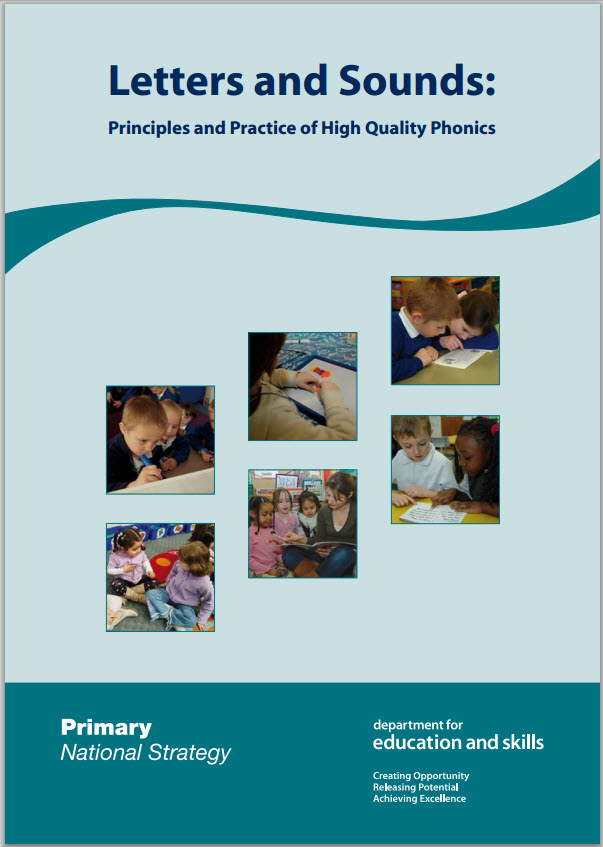 What is Phonics?
It is the relationship between letters and sounds and two sills of blending and segmentation – putting the sounds together and breaking them up again which leads to reading and writing. 

The children will learn a range of sounds. There are 26 letters in the alphabet but 44 sounds in the English Language (phonemes)

Letter sounds can be represented in lots of different ways 
   e.g. the basic single letter sounds phonemes of a, b, c, d, e
        
         digraph sounds – these have 2 letters that only make one
                            sound 
                          – sh, th, ng, oa, ow  - some are very tricky 
                          – e.g. th, ow
         trigraph sounds – these have 3 letters that only make one
                             sound - igh, ear, air
The learning of sounds Process
Listening to sounds around us



      Being able to hear initial sounds in and other sounds in words 



    Being able to break up and put together sounds (blend and segment)




Reading and Writing
So where do we start?
Where do we start? – Listening Games
Children need to have LOTS of opportunities to  listen.

If children are not able to listen, they will be unable to hear any sounds/phonemes. 

How can we help children to listen? 

    Listening walks - listening to lots of different sounds around us – cars 
    driving, people talking, birds singing, dogs barking, aeroplanes flying 

    Singing nursery rhymes/familiar songs together – singing in a loud voice,
    singing in a quiet voice

      Exploring musical instruments with your child – playing musical
    instruments 

    Making funny noises with our mouths – listening to sounds and trying to 
    make these – especially if your child finds it tricky to pronounce certain
    sounds.
What do we do next? – Hearing initial and other sounds in words
Once children are able to listen, children then need lots of opportunities to hear and be exposed to sounds/phonemes

Children will first need to be able to hear the initial sounds in words. Playing the game of I Spy will help with this e.g. I spy with my little eye something beginning with a ‘b’ sound – b,b,b, bus. 

Once children can hear the initial sound in words, we must then help them to hear the other sounds in words. 

Playing action games – can you stand on one l-e-g, can you h-o-p,
                             can you t-ur-n, can you t-a-p your 
                             shoulders, can you b-ee-p your nose. 

Playing phonic games – Silly Soup, What’s in the box, Mrs Browning’s Bag
Children initially need lots of practise of being able to hear the initial sounds in words. If this is not practised and modelled to them, children will be unable to hear these.
Oral Blending and Segmenting
Once children are able to hear sounds in words, they can then secure the skills of blending and segmenting. 

Blending – To be able to put together/merge sounds phonemes together to be able to read words. 
Segmenting – To be able to break up and hear individual sounds in words. 

It is essential that children start by learning the letter sounds. 

Children should NOT start with learning the letter names as this carries no mearning for them in reading. 
    E.g. c-a-t = cat  and CAT
Blending
Blending is the process of merging letter sounds together to read a word e.g. d-o-g, c-a-t, m-a-p 

Segmenting

Segmenting is the process by which children hear the individual sounds in words 
    e.g.   c-a-t – 3 letters, 3 sounds
            c-l-a-p – 4 letters, 4 sounds 
            ch-i-n – 4 letters, 3 sounds
            th-i-ck – 5 letters, 3 sounds
Activity: 

Can you work out how may sounds are in the following words:

 hat, fox, ship, strong, zoom, chimp
How can I practise blending and segmenting at home?
Silly Soup

What’s in the box

Mrs Browning’s Bag
Prior to being able to write, children need to develop their fine motor and gross motor skills. 

Fine motor skills mean the development of the muscles in children’s fingers and hands. 

Gross motor skills mean the development of the muscles in their core, shoulders and arms. 

If children have not developed these skills, they will find writing exceedingly challenging.
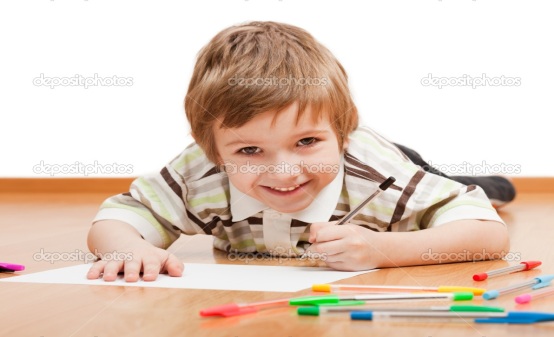 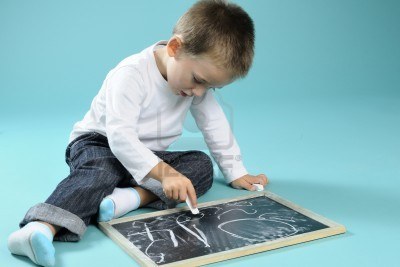 Writing
The process of writing is one of the hardest things to do – especially when you are 4 years old. 

Activity 

Why is this such a hard activity for our children? Especially our boys? 

This is why writing needs to be done in lots of different ways
How can I help my child?
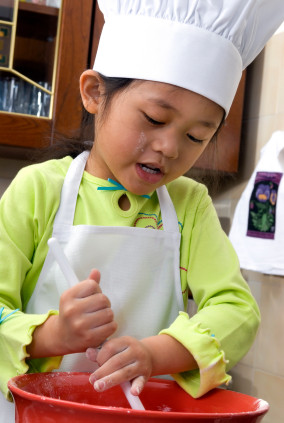 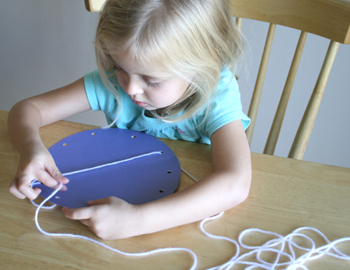 Lacing
Threading
Tweezer activities
Cutting 
Cooking – cutting, mixing, grating
Pouring 
Playdough 
Chalking 
Painting and mark making in sand, flour
Messy Play - Cornflour, Toothpaste, Shaving Foam, Gel
Rice pictures and pasta pictures
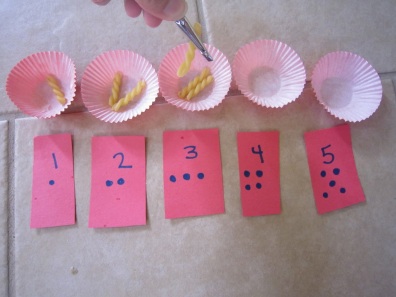 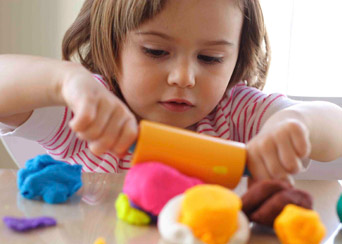 Pencil Grip
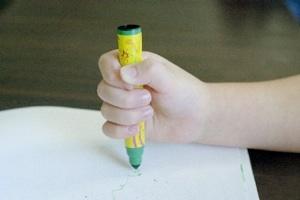 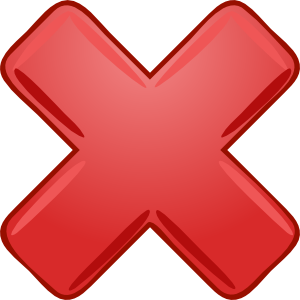 Palmar Grasp   



Tripod Grip 



Pincer Grip
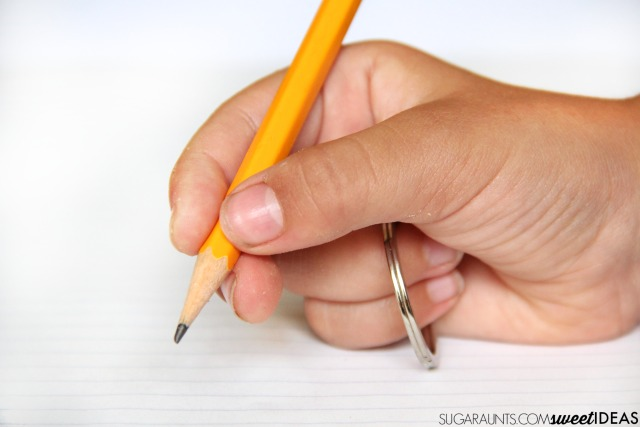 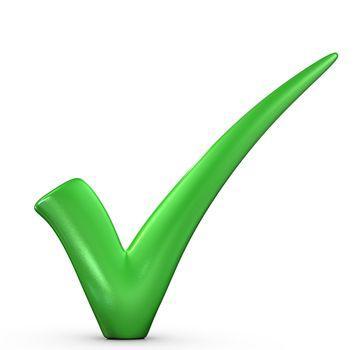 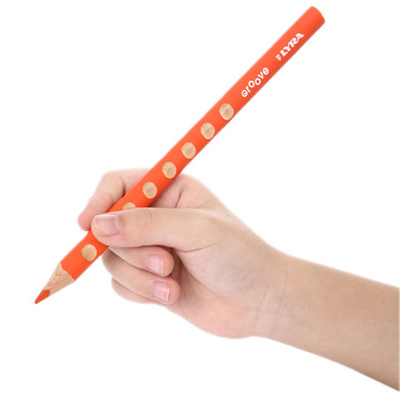 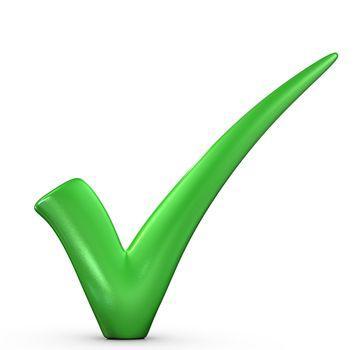 Learning the Letter Sounds
After all this initial groundwork has been done, the children will now be ready to learn their letter sounds. 

The following phonemes are taught initially: 

   s, a, t, p, i, n, m, d, g, o, c, k, e, u, r, h, b, f, l 

The children are also taught the letter formation for each of the sounds according to the Read Write Inc Programme as part of their handwriting. 

Every Phoneme is formed in a certain way and these must be formed in the correct way. 

The children have been learning sayings that go with each phoneme to help form these correctly. 

PLEASE REMEMBER YOUR CHILD SHOULD NOT BE USING CAPITAL LETTERS IN WRITING!
Reading
At this point the process of reading and writing can begin with decodable words. 

Decodable words are words that can be sounded out. 

However there are also words that are non-decodable. These are called tricky words.
Tricky Words
Tricky words are also taught to the children. 

Tricky words are words that you cannot sound out.

We explain to the children that these are words we need to take a picture of with  You need to take a picture of them with your brain box and remember what these words look like. 

Examples are: the, to, I, go

These must be taught as well for reading.
Sound Buttons
Children are taught to read words using sounds buttons 
   
    E.g.     cat                     dog
        ...               ...
Reading
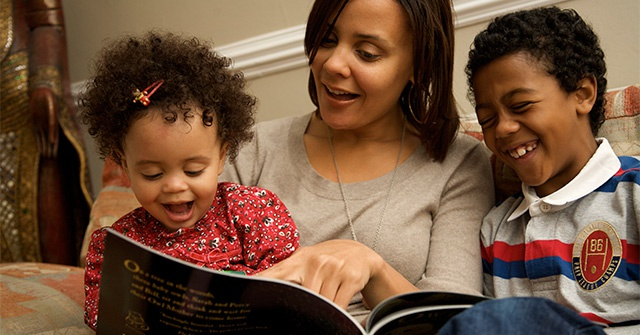 To read, a child must connect two processes: 
  
   The skill of blending + phoneme recognition = reading 
   d-o-g  = dog

Once the children connect these processes, the children will be able to read simple words. 

Once the children can read simple words, they will then be able to read simple captions e.g. pat the dog.
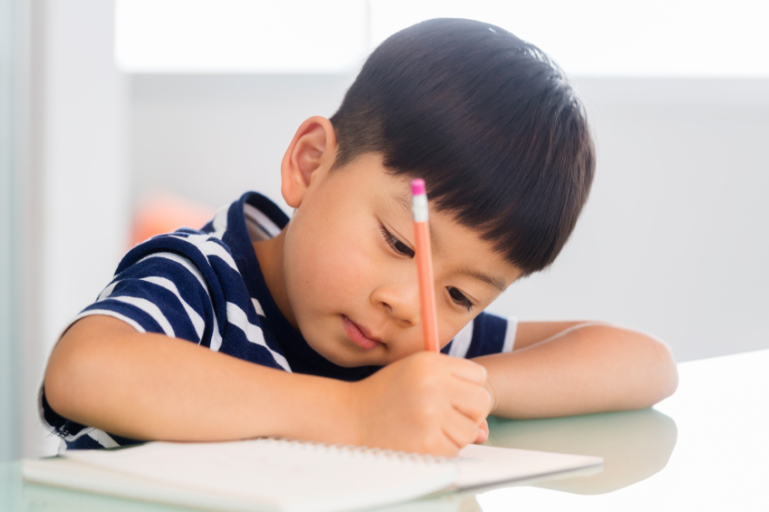 Writing
To write, a child must connect two processes: 

   The skill of segmentation + phoneme recognition = 
   Writing 


Once the children will be able to read and write simple words e.g. pin, sad, tin, mad, hat, cap


Once they can write simple words, they then need to be challenged to write simple captions.
Digraphs and Trigraphs
Once the children have been taught their main phonemes, the children will then be taught the digraph and trigraph sounds. 

A digraph sound contains two letters but it only makes one sound 

Examples of digraphs are: 
   ch in chip, chin                   oo in book, zoom 
   sh in shop, shed                  ar in park, shark
   th in this, that                   or in fork, cork
   ng in sing, bang                   ur in curl, hurt
   ai in rain, sail                     ow in down, towel
   ee in feet, meet                  oi in coin, soil
   oa in boat, float                  er in hammer, ladder
A trigraph sound contains three letters but it only makes one sound 

   Examples of trigraphs are: 
   igh in light, fight, tonight 
   ear in near, tear 
   air in hair, pair 
   ure in pure, cure
The children initially find using the digraph and trigraph sounds challenging. 

Sound buttons can really help the children to understand these.

For single phonemes, children are taught to use a dot under the phonemes 

   leg         cup        fog       pet
   ...         ...         ...        ...

For digraphs, children are taught to use a line under the digraph 

   shop          night        park         soap
   _ ..           .__.        . _ .         ._ .
Children are given opportunities to practise reading and writing words containing these sounds.
Reading
To develop the children's reading skills, the children will have guided reading sessions at school. We are aiming for a minimum of 2 times a week.  

The children will have the opportunity to develop their reading skills through the application of their phonics knowledge. 

The children will have the opportunity to develop new vocabulary through the application of their phonics knowledge. 

The children will have the opportunity to develop their understanding of what they are reading.
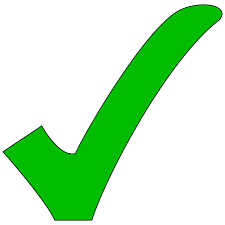 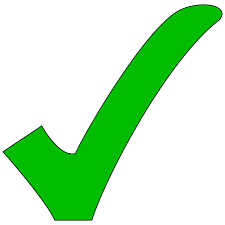 Writing -  Do’s
Children will have the opportunity to explore writing in fun and creative ways 

Children can do the following: 

   write shopping lists for parents 
   write cards for family members
   write letters to favourite characters 
   write recipes for things cooked 
   write labels for models they might make
Let children write things as they hear them 
 
   e.g. sugar – a child might write shoogar 
         ladybird – a child might write ladeeburd 
         


It is all about the application of what they have learnt
Do’s
Encourage your child to use their sounds to label pictures they draw – praise them for everything they do. Remember they are 4 years old – it does not need to be perfect!!!!!

Give your child lots of praise for any attempts at writing – even if it is a scribble

Ask your child to help them write you a shopping list 

Practice writing cards to family and friends

Write recipes whilst cooking with your child

Encourage your child to read signs on shops, vehicles, buildings, houses
Thank you for coming to our phonics workshop. We hope you have found it helpful and that you will take away lots of ideas of ways to support your child on their learning journey.
Any Questions?
Thank you for coming
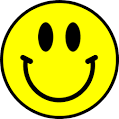